Practical Parallel and Concurrent Programming
Course Overview
http://ppcp.codeplex.com/
8/24/2010
Practical Parallel and Concurrent Programming DRAFT: comments to msrpcpcp@microsoft.com
1
These Course MaterialsBrought to You By
Microsoft Research (MSR)
Research in Software Engineering (RiSE)
University of Utah
Computer Science
With support from
MSR External Research (Judith Bishop)
Microsoft Parallel Computing Platform (Stephen Toub, Sherif Mahmoud, Chris Dern)
8/24/2010
2
Practical Parallel and Concurrent Programming DRAFT: comments to msrpcpcp@microsoft.com
Courseware Authors
Thomas Ball, MSR Redmond
Sebastian Burckhardt, MSR Redmond
Ganesh Gopalakrishnan, Univ. Utah
Joseph Mayo, Univ. Utah
Madan Musuvathi, MSR Redmond
Shaz Qadeer, MSR Redmond
Caitlin Sadowski, Univ. California Santa Cruz
8/24/2010
3
Practical Parallel and Concurrent Programming DRAFT: comments to msrpcpcp@microsoft.com
Acknowledgments
This slide deck contains material courtesy of
Tim Harris, MSR Cambridge
Burton Smith, MSR Redmond

The headshot of the alpaca used throughout the lectures is licensed under 
the Creative Commons Attribution-Share Alike 2.0 Generic license
http://en.wikipedia.org/wiki/File:Alpaca_headshot.jpg
8/24/2010
4
Practical Parallel and Concurrent Programming DRAFT: comments to msrpcpcp@microsoft.com
Overview
Context
Trends
Applications
System and environment
Concepts
Units, Materials and Tools
8/24/2010
5
Practical Parallel and Concurrent Programming DRAFT: comments to msrpcpcp@microsoft.com
Technology Trends
Increasing parallelism in a “computer”
multi-core CPU
graphical processing unit (GPU)
cloud computing

Increasing disk capacity
we are awash in interesting data
data-intensive problems require parallel processing
8/24/2010
6
Practical Parallel and Concurrent Programming DRAFT: comments to msrpcpcp@microsoft.com
Technology Trends (2)
Increasing networks and network bandwidth
wireless, wimax, 3G, …
collection/delivery of massive datasets, plus
real-time responsiveness to asynchronous events

Increasing number and variety of computers
smaller and smaller, and cheaper to build
generating streams of asynchronous events
8/24/2010
7
Practical Parallel and Concurrent Programming DRAFT: comments to msrpcpcp@microsoft.com
Parallelism and Concurrrency: System and Environment
Environment
Parallelism: exploit system resources to speed up computation 

Concurrency: respond quickly/properly to events 
from the environment
from  other parts of system
Events
System
8/24/2010
8
Practical Parallel and Concurrent Programming DRAFT: comments to msrpcpcp@microsoft.com
Application Areas
Entertainment/games
Finance
Science
Modeling of real-world
Health care
Telecommunication
Data processing
…
8/24/2010
9
Practical Parallel and Concurrent Programming DRAFT: comments to msrpcpcp@microsoft.com
Discuss application areas in context of
Trends
Parallelism/Concurrency
System/Environment
8/24/2010
10
Practical Parallel and Concurrent Programming DRAFT: comments to msrpcpcp@microsoft.com
Practical Parallel and Concurrent Programming (PP&CP)
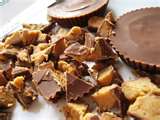 P&C
8/24/2010
11
Practical Parallel and Concurrent Programming DRAFT: comments to msrpcpcp@microsoft.com
Overview
Context
Concepts
Multi-core computer
Speedup
Responsiveness
Correctness
Units, Materials and Tools
8/24/2010
12
Practical Parallel and Concurrent Programming DRAFT: comments to msrpcpcp@microsoft.com
Concept	#1:System = Multi-core Hardware
8/24/2010
13
Practical Parallel and Concurrent Programming DRAFT: comments to msrpcpcp@microsoft.com
What is Today’s Multi-core?
What is the architecture?
What are its properties?
Computation
Communication 
Delivery guarantees
Latency
Throughput
Consistency
Caching
8/24/2010
14
Practical Parallel and Concurrent Programming DRAFT: comments to msrpcpcp@microsoft.com
A simple microprocessor model ~ 1985
Processor core
Clock: 0
Clock: 1
Clock: 2
Clock: 3
Clock: 4
Clock: 5
Clock: 6
Clock: 7
Clock: 8
Clock: 9
Clock: 10
Clock: 11
Clock: 12
Single h/w thread
Instructions execute one after the other
Memory access time ~ clock cycle time
ALU
Completion time
Instruction stream
1
2
2
4
3
6
4
9
5
12
...
Main memory
ALU: arithmetic logic unit
8/24/2010
15
Practical Parallel and Concurrent Programming DRAFT: comments to msrpcpcp@microsoft.com
FastFwd Two Decades (circa 2005):Power Hungry Superscalar with Caches
Multiple levels of cache, 2 cycles for L1, 20 cycles for L2, 200 cycles for memory
ALU
ALU
ALU
Completion time
Instruction stream
Dynamic out-of-order
Pipelined memory accesses
Speculation
1
2
2
2
L1 cache (64KB)
3
2
4
204 (main memory)
5
226 (hit in L2)
L2 cache (4MB)
...
Main memory
8/24/2010
16
Practical Parallel and Concurrent Programming DRAFT: comments to msrpcpcp@microsoft.com
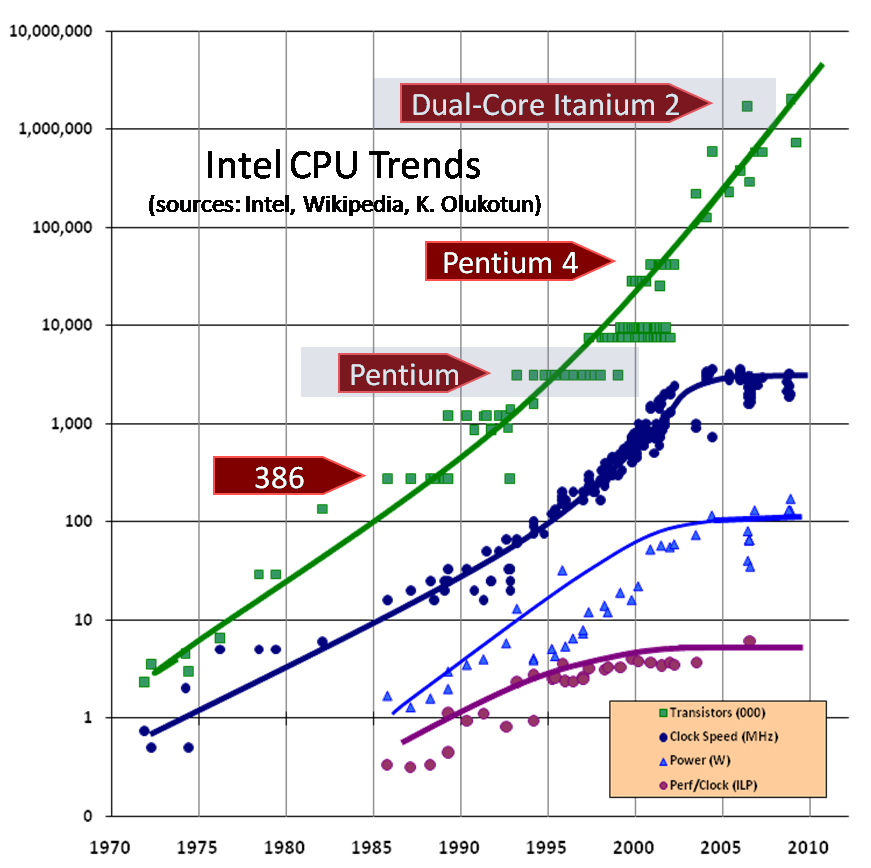 8/24/2010
17
Practical Parallel and Concurrent Programming DRAFT: comments to msrpcpcp@microsoft.com
Power wall + ILP wall + memory wall = BRICK WALL
Power wall 
we can’t clock processors faster
Memory wall
many workload’s performance is dominated by memory access times
Instruction-level Parallelism (ILP) wall
we can’t find extra work to keep functional units busy while waiting for memory accesses
8/24/2010
18
Practical Parallel and Concurrent Programming DRAFT: comments to msrpcpcp@microsoft.com
Multi-core h/w – common L2
Core
Core
ALU
ALU
ALU
ALU
1
1
2
2
L1 cache
L1 cache
3
3
4
4
5
5
L2 cache
...
...
Main memory
8/24/2010
19
Practical Parallel and Concurrent Programming DRAFT: comments to msrpcpcp@microsoft.com
Multi-core h/w – additional L3
Single-threadedcore
Single-threadedcore
1
1
2
2
L1 cache
L1 cache
3
3
4
4
5
5
L2 cache
L2 cache
...
...
L3 cache
Main memory
8/24/2010
20
Practical Parallel and Concurrent Programming DRAFT: comments to msrpcpcp@microsoft.com
SMP multiprocessor
Single-threadedcore
Single-threadedcore
1
1
2
2
L1 cache
L1 cache
3
3
4
4
5
5
L2 cache
L2 cache
...
...
Main memory
8/24/2010
21
Practical Parallel and Concurrent Programming DRAFT: comments to msrpcpcp@microsoft.com
NUMA multiprocessor
Single-threadedcore
Single-threadedcore
Single-threadedcore
Single-threadedcore
L1 cache
L1 cache
L1 cache
L1 cache
L2 cache
L2 cache
L2 cache
L2 cache
Interconnect
Memory & directory
Memory & directory
Single-threadedcore
Single-threadedcore
Single-threadedcore
Single-threadedcore
L1 cache
L1 cache
L1 cache
L1 cache
L2 cache
L2 cache
L2 cache
L2 cache
Memory & directory
Memory & directory
8/24/2010
22
Practical Parallel and Concurrent Programming DRAFT: comments to msrpcpcp@microsoft.com
[Speaker Notes: Tim Harris]
Three kinds of parallel hardware
Multi-threaded cores
Increase utilization of a core or memory b/w
Peak ops/cycle fixed

Multiple cores
Increase ops/cycle
Don’t necessarily scale caches and off-chip resources proportionately

Multi-processor machines
Increase ops/cycle
Often scale cache & memory capacities and b/w proportionately
8/24/2010
23
Practical Parallel and Concurrent Programming DRAFT: comments to msrpcpcp@microsoft.com
Concept	#2: Speedup
8/24/2010
24
Practical Parallel and Concurrent Programming DRAFT: comments to msrpcpcp@microsoft.com
Speedup Concerns
Focus on the longest running parts of the program first
be realistic about possible speedups
different parts may need to be parallelised with different techniques

Understand the different resource requirements of a program
computation, communication, and locality

Consider how data accesses interact with the memory system:
will the computation done on additional cores pay for the data to be brought to them?
8/24/2010
25
Practical Parallel and Concurrent Programming DRAFT: comments to msrpcpcp@microsoft.com
[Speaker Notes: From Tim Harris:

The performance of one thread is highly dependent on what other threads are doing
It’s important to understand the h/w of the machine, and the techniques it uses
For modest numbers of cores, it may be possible to identify large granularity tasks, with good data locality
Understand the different resource requirements of a program; computation, communication, locality
Consider how data accesses will interact with the memory system; will the computation done on additional cores pay for the data to be brought to them?
Focus on the longest running parts of the program first; be realistic about possible speedups
Aim to tackle larger workloads in constant time (c.f. Gustafson’s law)
Exploit asymmetric designs; larger cores for sequential perf, smaller cores where high degrees of parallelism are available
Multiple parts of an algorithm may need to be parallelised with different techniques
With modest numbers of cores, beware of overheads that must be recovered via parallelism]
Abstractions for Speedup
Imperative parallelism
Parallel.For/ForEach
Lightweight tasks (not threads)

Functional parallelism
Functional programming (F#)
Parallel Language Integrated Queries (PLINQ)
Array parallel algorithms (Accelerator)

Concurrent components
for example, data structures that can efficiently accommodate many clients
8/24/2010
26
Practical Parallel and Concurrent Programming DRAFT: comments to msrpcpcp@microsoft.com
Concept #3: Responsiveness
8/24/2010
27
Practical Parallel and Concurrent Programming DRAFT: comments to msrpcpcp@microsoft.com
Responsiveness Concerns
Quick reaction to conditions over event streams

Handle multiple tasks at the same time

Don’t block essential tasks unnecessarily

Coordinate responses to requests
8/24/2010
28
Practical Parallel and Concurrent Programming DRAFT: comments to msrpcpcp@microsoft.com
Abstractions for Responsiveness
Asynchronous computation
lightweight tasks (not threads)
F#’s async
Application-specific scheduling
Complex event handling
IObservable
Reactive extensions (RX) to .NET
Actors/agents
8/24/2010
29
Practical Parallel and Concurrent Programming DRAFT: comments to msrpcpcp@microsoft.com
Concept	#4: Correctness
8/24/2010
30
Practical Parallel and Concurrent Programming DRAFT: comments to msrpcpcp@microsoft.com
Correctness Concerns
All those we have for sequential code
Assertions, invariants, contracts,
buffer overflows, null reference, 
…

Plus those related to parallelism/concurrency
Data races, deadlocks, livelocks, …
Memory coherence/consistency
8/24/2010
31
Practical Parallel and Concurrent Programming DRAFT: comments to msrpcpcp@microsoft.com
Correctness Abstractions
Atomicity
Determinism
Linearizability
Serializibility
Temporal logic
8/24/2010
32
Practical Parallel and Concurrent Programming DRAFT: comments to msrpcpcp@microsoft.com
Outline
Context
Concepts
Units, Materials and Tools
8/24/2010
33
Practical Parallel and Concurrent Programming DRAFT: comments to msrpcpcp@microsoft.com
Units 1 – 4
Unit 1: Imperative Data Parallelism
Data-intensive parallel programming (Parallel.For)
Concurrent Programming with Tasks
Unit 2: Shared Memory 
Data Races and Locks
Parallel Patterns
Unit 3: Concurrent Components
Thread-Safety Concepts  (Atomicity, Linearizability)
Modularity (Specification vs. Implementation)
Unit 4: Functional Data Parallelism
Parallel Queries with PLINQ
Functional Parallel Programming with F#
Units 5 – 8
Unit 5: Scheduling and Synchronization
From {tasks, DAGs} to {threads, processors}
Work-stealing
Unit 6: Interactive/Reactive Systems
External vs. internal concurrency
Event-based programming
Unit 7: Message Passing
Conventional MPI-style programming
Unit 8: Advanced Topics
Parallelization, Transactions, Revisions
Unit Dependences
8/24/2010
36
Practical Parallel and Concurrent Programming DRAFT: comments to msrpcpcp@microsoft.com
IDE, Libraries, Tools, Samples, Book
Visual Studio 2010 
C# and F# languages
.NET 4: Libraries for multi-core parallelism and concurrency

Other Libraries
Accelerator
Code Contracts
Rx: Reactive Extensions for .NET
Alpaca
A lovely parallelism and concurrency analyzer
Source code
Code for all units, with Alpaca  tests

Parallel Extensions Samples
Free book: Parallel Programming with Microsoft .NET
8/24/2010
37
Practical Parallel and Concurrent Programming DRAFT: comments to msrpcpcp@microsoft.com
Icon Guide
Correctness
Concept
Code
Concept
Performance
Concept
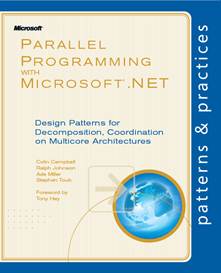 Discuss
Run
Aside
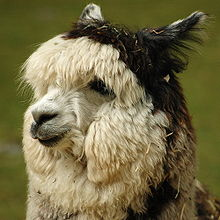 Alpaca

Project
8/24/2010
38
Practical Parallel and Concurrent Programming DRAFT: comments to msrpcpcp@microsoft.com
.NET 4 Libraries for Parallelism and Concurrency
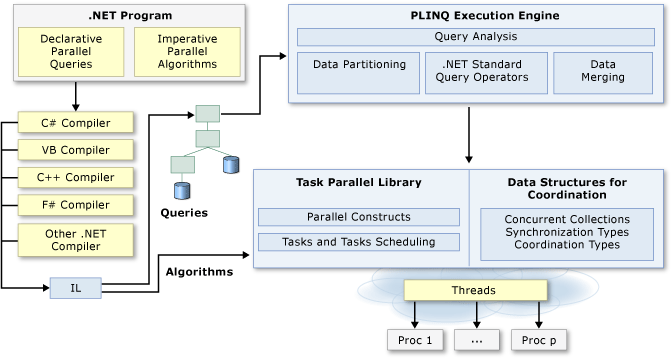 8/24/2010
39
Practical Parallel and Concurrent Programming DRAFT: comments to msrpcpcp@microsoft.com
Alpaca: A lovely parallelism and concurrency analyzer
Atttribute-based testing, for performance and correctness concepts
[UnitTestMethod]
simply run this method normally, and report failed assertions or uncaught exceptions.
[DataRaceTestMethod]
Run a few schedules (using CHESS tool) and detect data races.
[ScheduleTestMethod]
Run all possible schedules of this method (with at most two preemptions) using the CHESS tool.
[PerformanceTestMethod]
Like UnitTestMethod, but collect & graphically display execution timeline (showing intervals of interest)
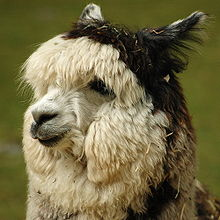 Alpaca

Project
8/24/2010
40
Practical Parallel and Concurrent Programming DRAFT: comments to msrpcpcp@microsoft.com
Why Alpaca?
Improve the learning experience for concurrent and parallel programming

Vehicle for including instantly runnable sample code (incl. bugs)

Unit tests: A quick way to validate / invalidate assumptions, about correctness or performance

Provide simple graphical front end for various tools
PPCP – Unit X - *.sln
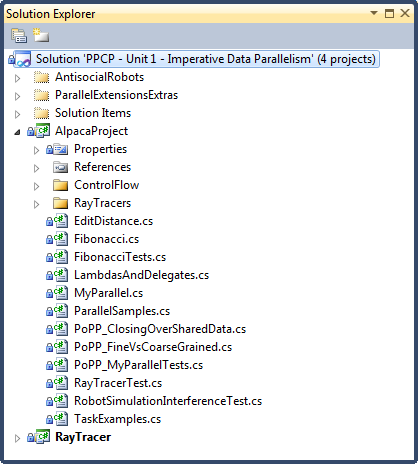 Each Unit has a VS2010 Solution
supporting examples 
Alpaca Project
8/24/2010
42
Practical Parallel and Concurrent Programming DRAFT: comments to msrpcpcp@microsoft.com
Parallel Extensions Samples
http://code.msdn.microsoft.com/ParExtSamples

Over 15 Samples
applications illustrating use of .NET 4
some included in courseware

ParallelExtensionsExtras.csproj
helper classes built on .NET 4
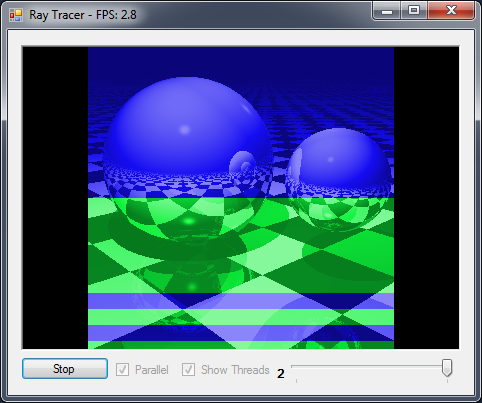 Run
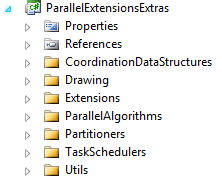 8/24/2010
43
Practical Parallel and Concurrent Programming DRAFT: comments to msrpcpcp@microsoft.com
Sample: Ray Tracer
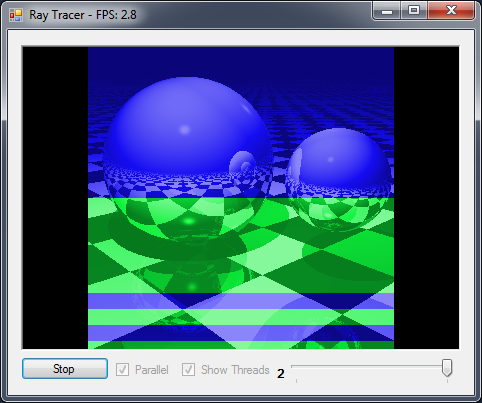 Run
Animated, ray  traced bouncing balls.  Sequential and parallel implementations are provided, as is a special parallel implementation that colors the animated image based on which thread was used to calculate which regions.
8/24/2010
44
Practical Parallel and Concurrent Programming DRAFT: comments to msrpcpcp@microsoft.com
Sample: Image Morphing
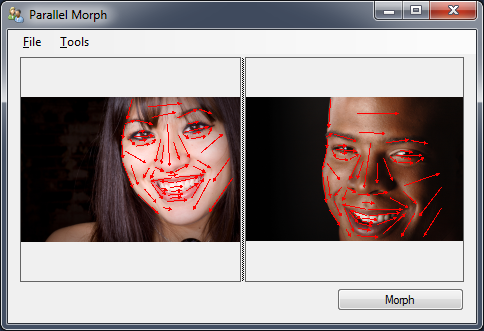 Run
Implements a morphing algorithm between two images.  Parallelization is done using the Parallel class.
8/24/2010
45
Practical Parallel and Concurrent Programming DRAFT: comments to msrpcpcp@microsoft.com
[Speaker Notes: Not included in courseware, get as separate download]
Sample: N-Body Simulation
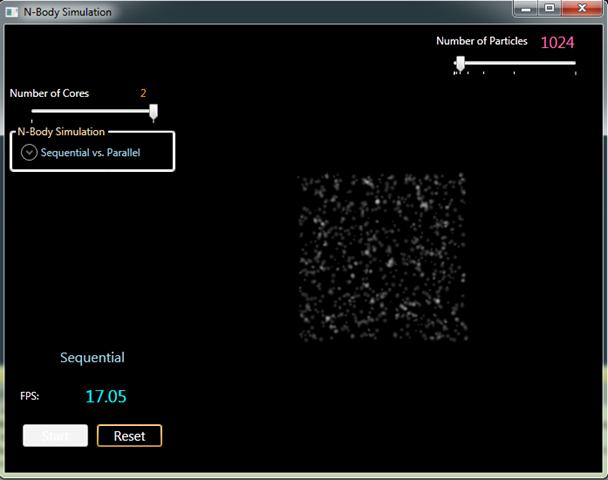 Run
Implements a classic n-body simulation using C# and WPF for the UI and using F# for the core computation. Parallelism is achieved using the Parallel class.
8/24/2010
46
Practical Parallel and Concurrent Programming DRAFT: comments to msrpcpcp@microsoft.com
Free book: Parallel Programming with Microsoft .NET
Design Patterns for Decomposition and Coordination on Multicore Architectures
Colin Campbell, Ralph Johnson, Ade Miller and Stephen Toub
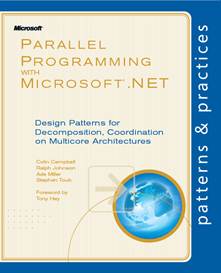 8/24/2010
47
Practical Parallel and Concurrent Programming DRAFT: comments to msrpcpcp@microsoft.com